万圣节之夜模板
万圣节活动策划方案PPT模板
汇报人：xx   时间：2030年11月
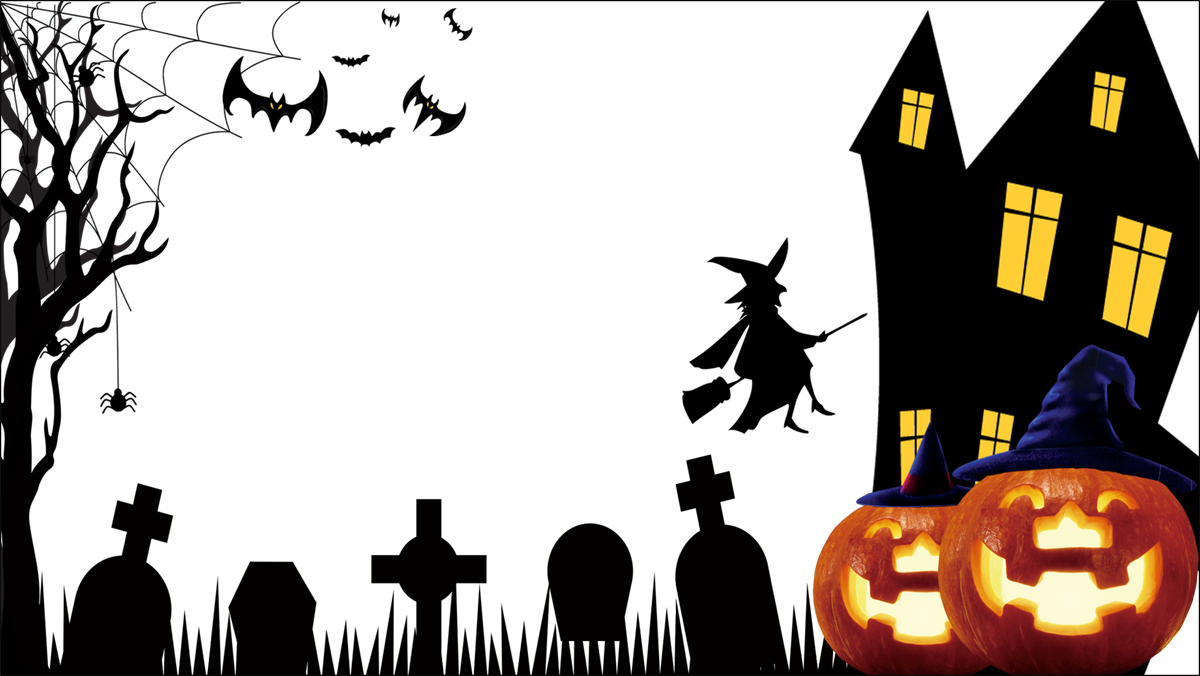 目录
活动背景介绍
1
CONTENTS
活动受众分析
2
3
活动执行流程
4
活动经费预算
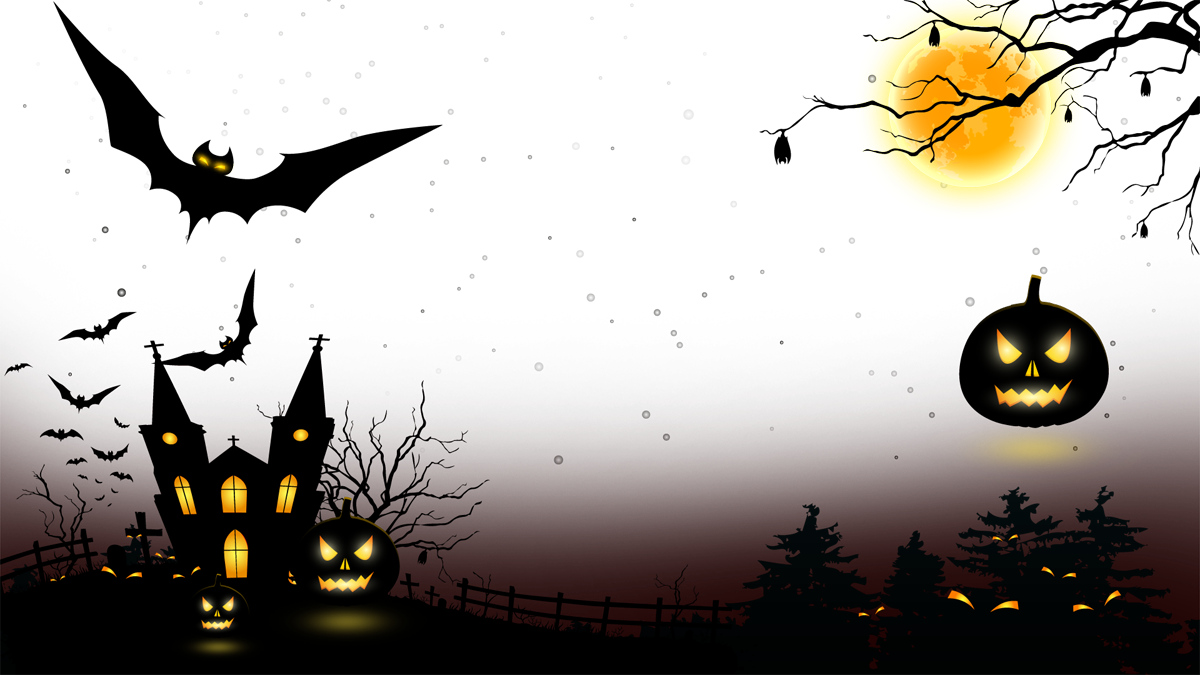 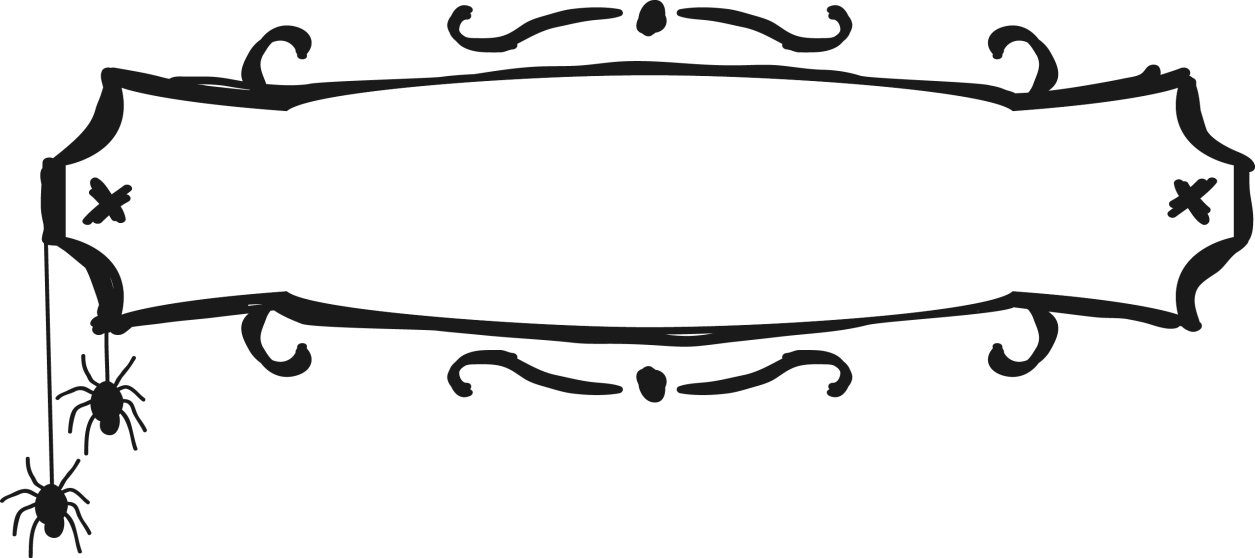 01
活动背景介绍
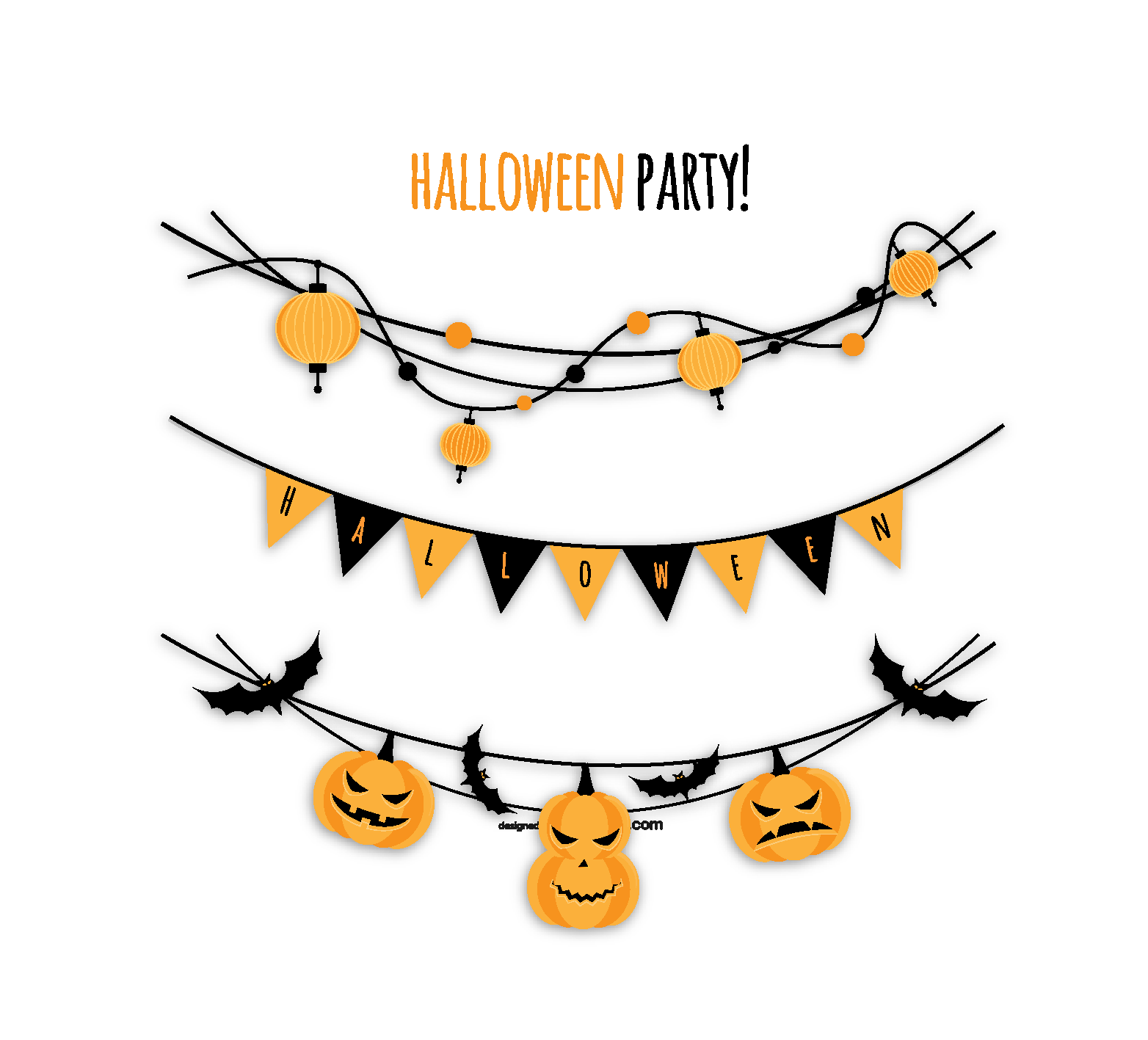 活动背景介绍
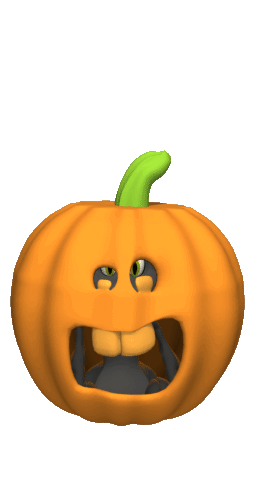 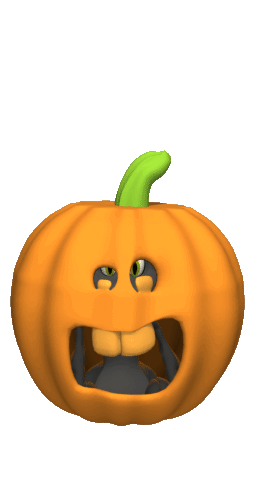 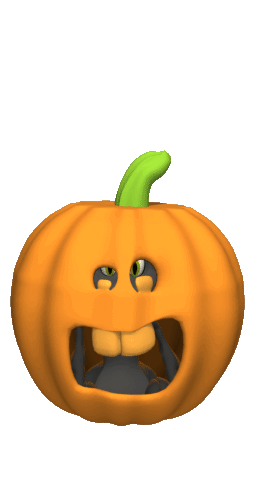 替换文本标题
替换文本标题
替换文本标题
这里输入简单的文字概述这里输入简单文字概述简单的文字概述这里输入简单的文字概述这里输入
这里输入简单的文字概述这里输入简单文字概述简单的文字概述这里输入简单的文字概述这里输入
这里输入简单的文字概述这里输入简单文字概述简单的文字概述这里输入简单的文字概述这里输入
活动背景介绍
We Born.
Start Up.
We are Launch.
We Success.
活动背景介绍
Go ahead and replace it with your own text. This is an example text,
输入文
本内容
输入文
本内容
Go ahead and replace it with your own text. This is an example text,
输入文
本内容
Go ahead and replace it with your own text. This is an example text,
输入文
本内容
输入文
本内容
Go ahead and replace it with your own text. This is an example text,
Go ahead and replace it with your own text. This is an example text,
活动背景介绍
替换文本标题
替换文本标题
替换文本标题
替换文本标题
标题
标题
这里输入简单的文字概述这里输入简单文字概述简单的文字概述这里输入简单的文字概述这里输入
这里输入简单的文字概述这里输入简单文字概述简单的文字概述这里输入简单的文字概述这里输入
这里输入简单的文字概述这里输入简单文字概述简单的文字概述这里输入简单的文字概述这里输入
这里输入简单的文字概述这里输入简单文字概述简单的文字概述这里输入简单的文字概述这里输入
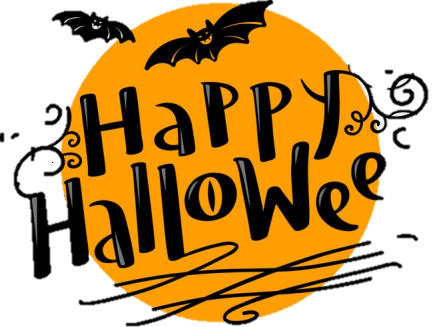 标题
标题
活动背景介绍
输入文本内容
Lorem ipsum dolor sit amet, consect
etur adipiscing elit..
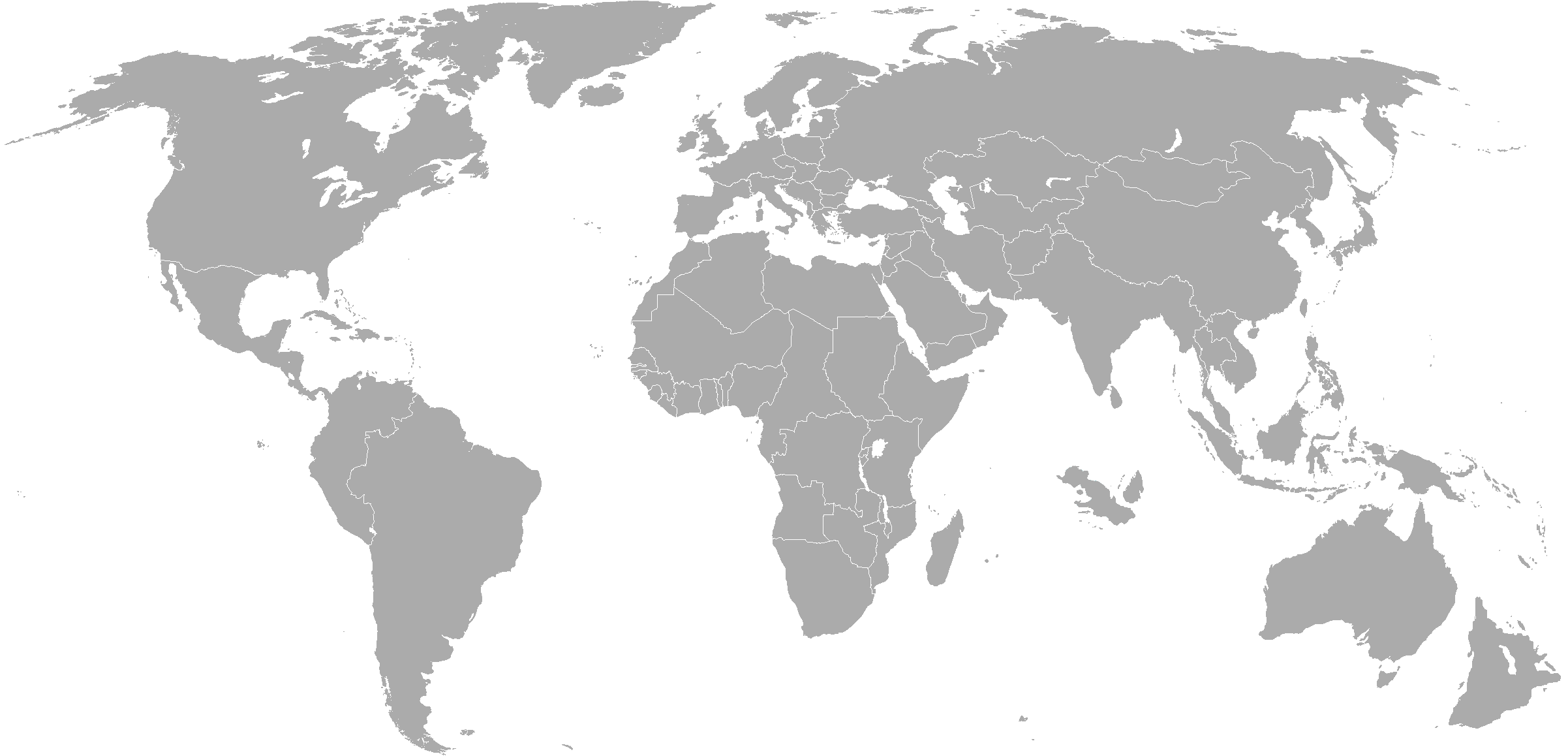 +25%
+65%
输入文本内容
Lorem ipsum dolor sit amet, consectetur
+40%
输入文本内容
Lorem ipsum dolor sit amet, consectetur adipiscing elit..
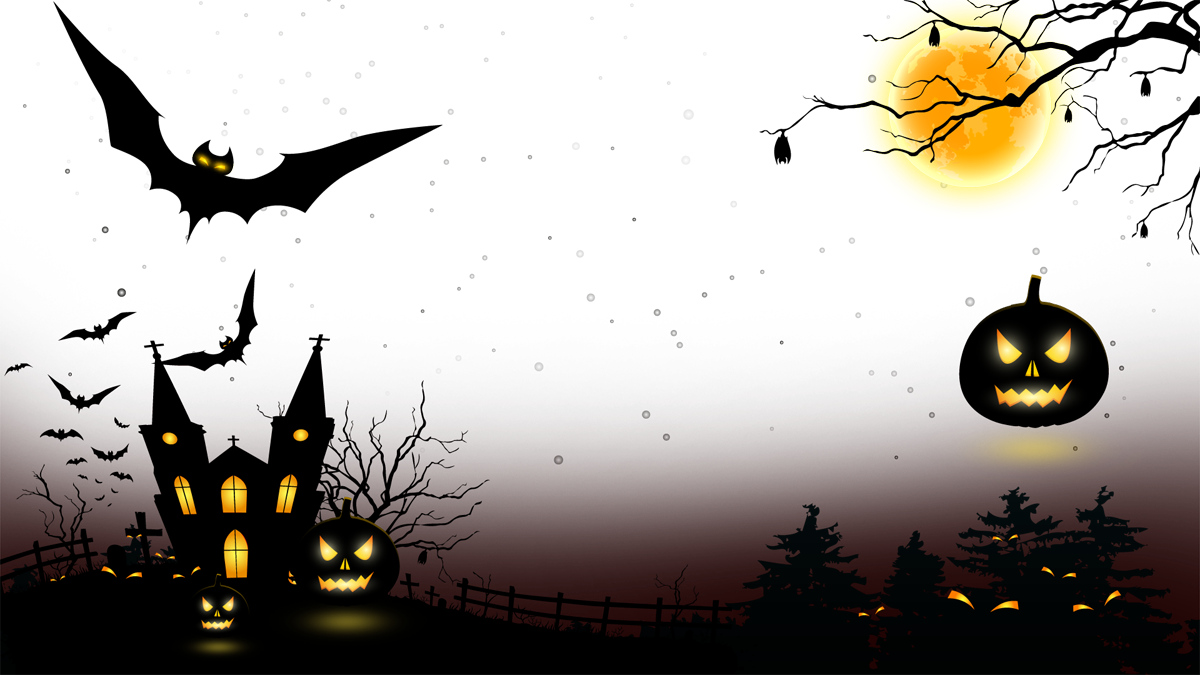 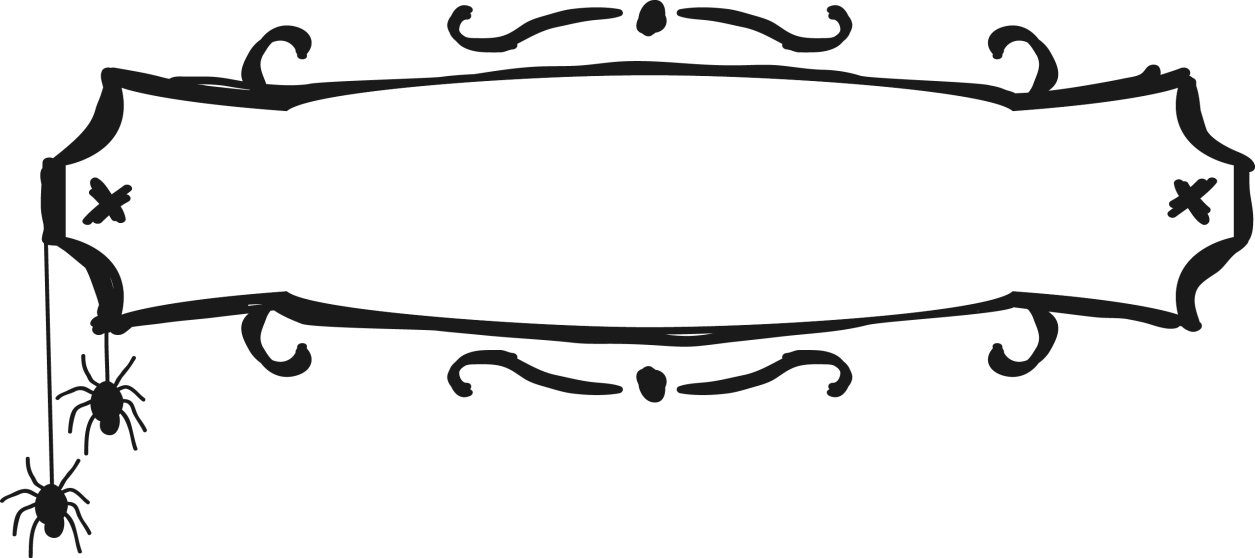 02
活动受众分析
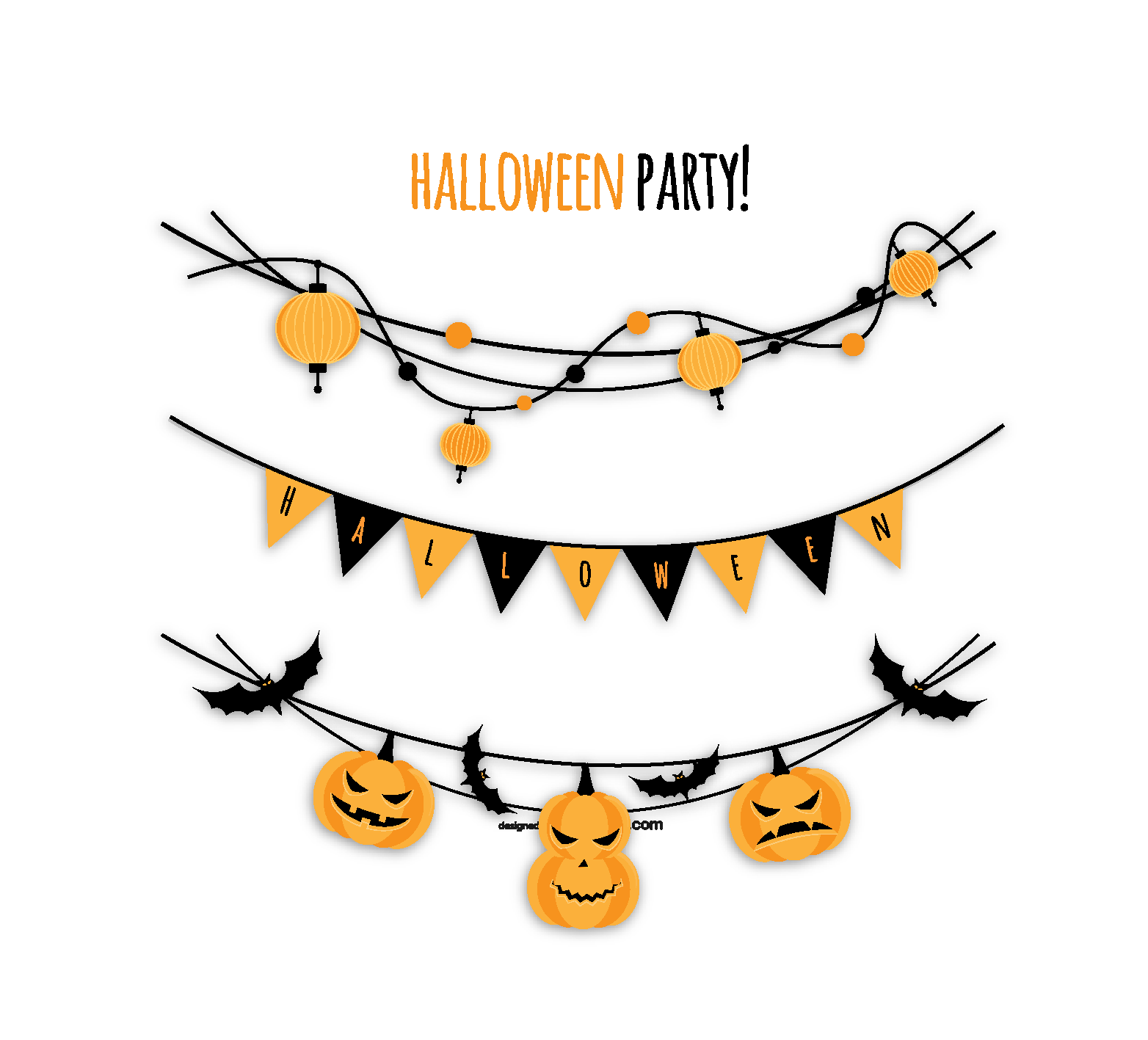 90%
95%
80%
45%
活动受众分析
替换文本标题
替换文本标题
这里输入简单的文字概述这里输入简单文字概述简单的文字概述这里输入简单的文字概述这里输入
这里输入简单的文字概述这里输入简单文字概述简单的文字概述这里输入简单的文字概述这里输入
活动受众分析
1
2
3
4
输入文本内容
输入文本内容
输入文本内容
输入文本内容
Suitable for all category, Lorem Ipsum is not simply random text.
Suitable for all category, Lorem Ipsum is not simply random text.
Suitable for all category, Lorem Ipsum is not simply random text.
Suitable for all category, Lorem Ipsum is not simply random text.
活动受众分析
S
W
替换文本标题
替换文本标题
替换文本标题
替换文本标题
这里输入简单的文字概述这里输入简单文字概述简单的文字概述这里输入简单的文字概述这里输入
这里输入简单的文字概述这里输入简单文字概述简单的文字概述这里输入简单的文字概述这里输入
这里输入简单的文字概述这里输入简单文字概述简单的文字概述这里输入简单的文字概述这里输入
这里输入简单的文字概述这里输入简单文字概述简单的文字概述这里输入简单的文字概述这里输入
O
T
活动受众分析
输入文本内容
输入文本内容
Suitable for all category, Lorem Ipsum is not simply random text.
Suitable for all category, Lorem Ipsum is not simply random text.
输入文本内容
输入文本内容
Suitable for all category, Lorem Ipsum is not simply random text.
Suitable for all category, Lorem Ipsum is not simply random text.
活动受众分析
20%
替换文本标题
替换文本标题
替换文本标题
替换文本标题
这里输入简单的文字概述这里输入简单文字概述简单的文字概述这里输入简单的文字概述这里输入
这里输入简单的文字概述这里输入简单文字概述简单的文字概述这里输入简单的文字概述这里输入
这里输入简单的文字概述这里输入简单文字概述简单的文字概述这里输入简单的文字概述这里输入
这里输入简单的文字概述这里输入简单文字概述简单的文字概述这里输入简单的文字概述这里输入
40%
60%
80%
活动受众分析
100
%
75
%
45
%
40
%
Suitable for all categories business and personal presentation, eaque ipsa quae ab illo
Data Maintenance
20
%
10
%
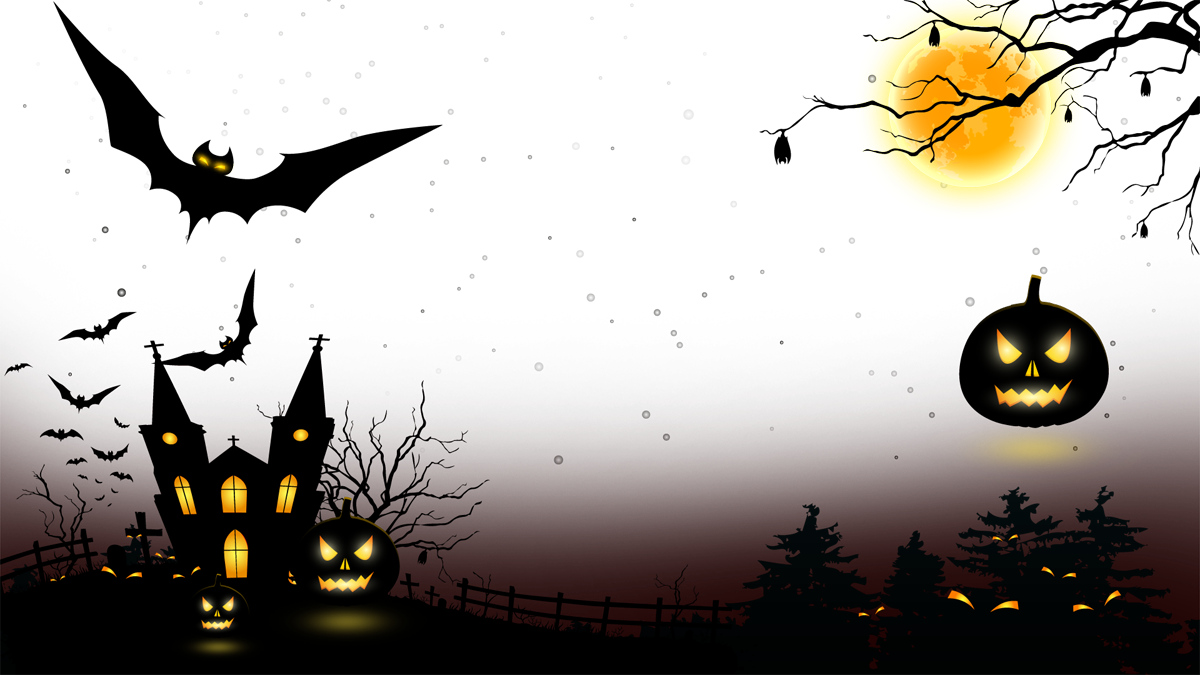 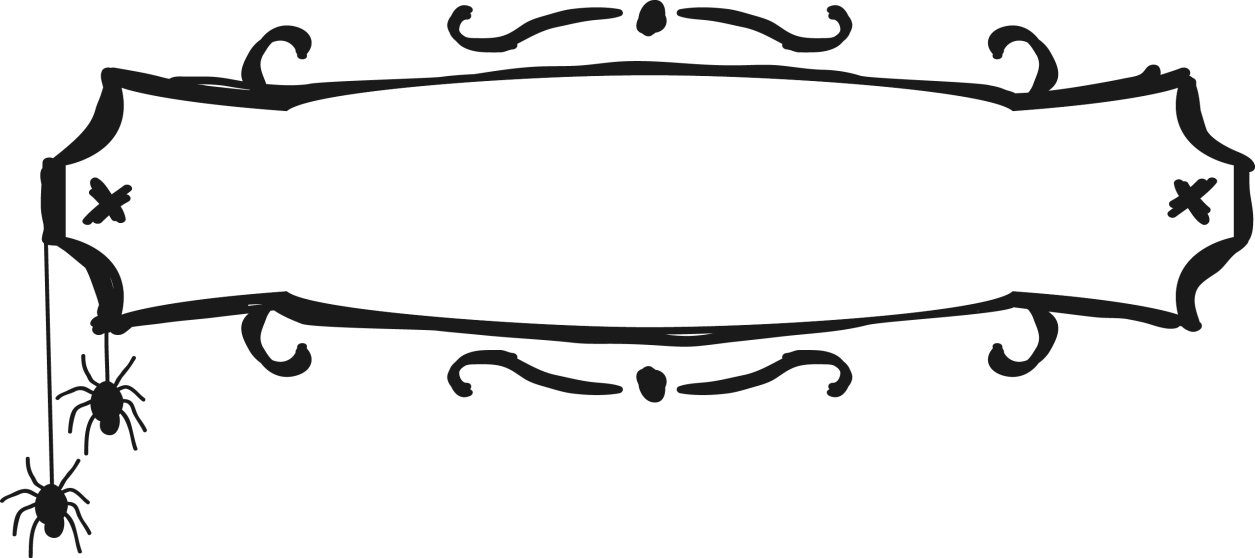 03
活动执行流程
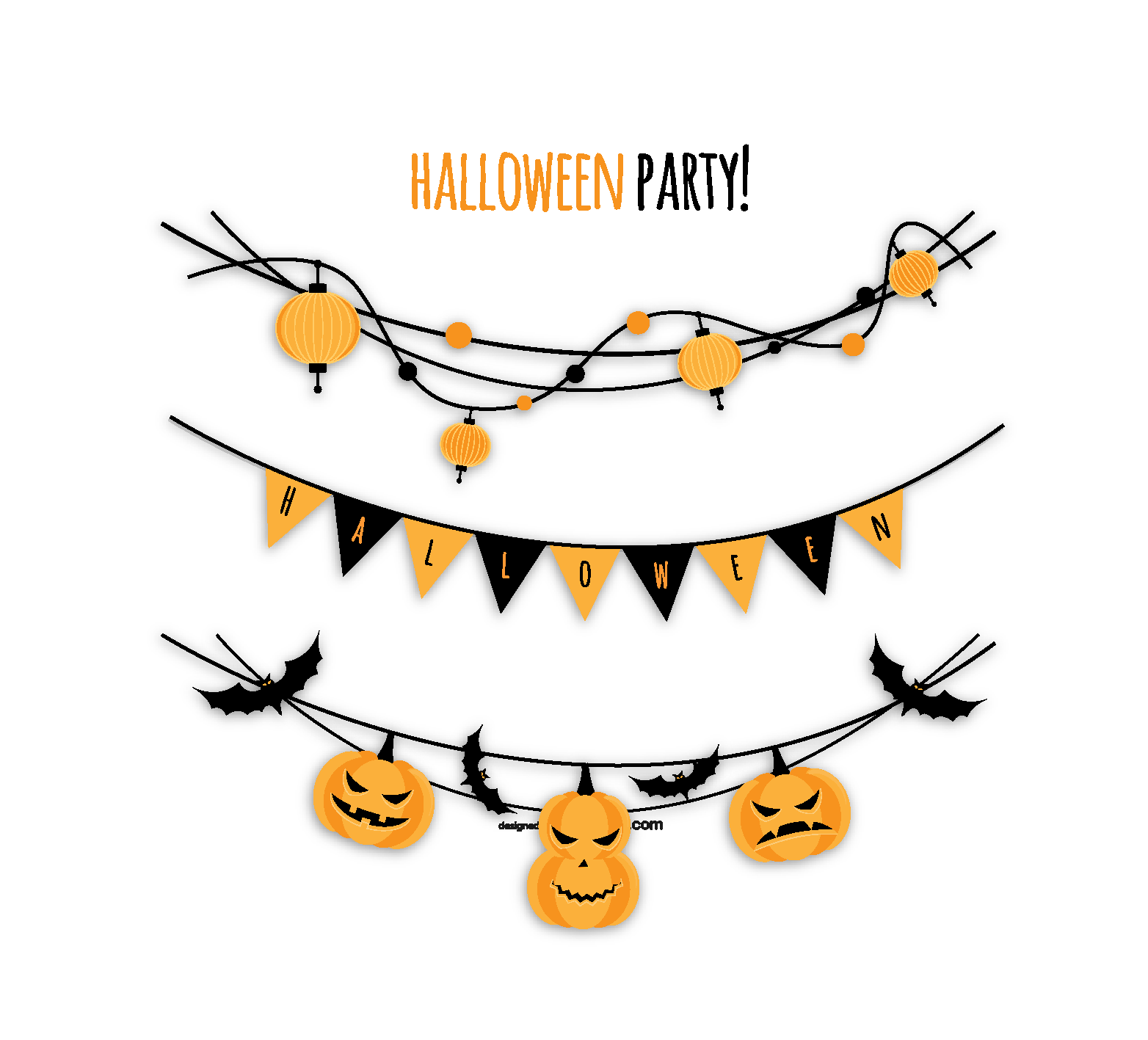 活动执行流程
标题文本预设
标题文本预设
标题文本预设
标题文本预设
此部分内容作为文字排版占位显示 （建议使用主题字体）
此部分内容作为文字排版占位显示 （建议使用主题字体）
此部分内容作为文字排版占位显示 （建议使用主题字体）
此部分内容作为文字排版占位显示 （建议使用主题字体）
1
2
3
4
活动执行流程
01
02
替换文本标题
替换文本标题
替换文本标题
替换文本标题
这里输入简单的文字概述这里输入简单文字概述简单的文字概述这里输入简单的文字概述这里输入
这里输入简单的文字概述这里输入简单文字概述简单的文字概述这里输入简单的文字概述这里输入
这里输入简单的文字概述这里输入简单文字概述简单的文字概述这里输入简单的文字概述这里输入
这里输入简单的文字概述这里输入简单文字概述简单的文字概述这里输入简单的文字概述这里输入
03
04
活动受众分析
替换文本标题
替换文本标题
替换文本标题
替换文本标题
这里输入简单的文字概述这里输入简单文字概述简单的文字概述这里输入简单的文字概述这里输入
这里输入简单的文字概述这里输入简单文字概述简单的文字概述这里输入简单的文字概述这里输入
这里输入简单的文字概述这里输入简单文字概述简单的文字概述这里输入简单的文字概述这里输入
这里输入简单的文字概述这里输入简单文字概述简单的文字概述这里输入简单的文字概述这里输入
1
添加标题
3
2
活动执行流程
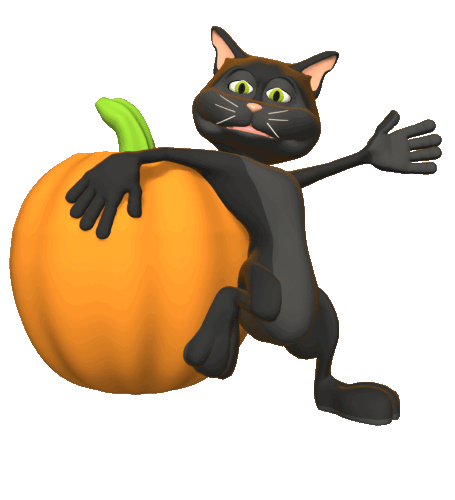 替换文本标题
替换文本标题
替换文本标题
替换文本标题
这里输入简单的文字概述这里输入简单文字概述简单的文字概述这里输入简单的文字概述这里输入
这里输入简单的文字概述这里输入简单文字概述简单的文字概述这里输入简单的文字概述这里输入
这里输入简单的文字概述这里输入简单文字概述简单的文字概述这里输入简单的文字概述这里输入
这里输入简单的文字概述这里输入简单文字概述简单的文字概述这里输入简单的文字概述这里输入
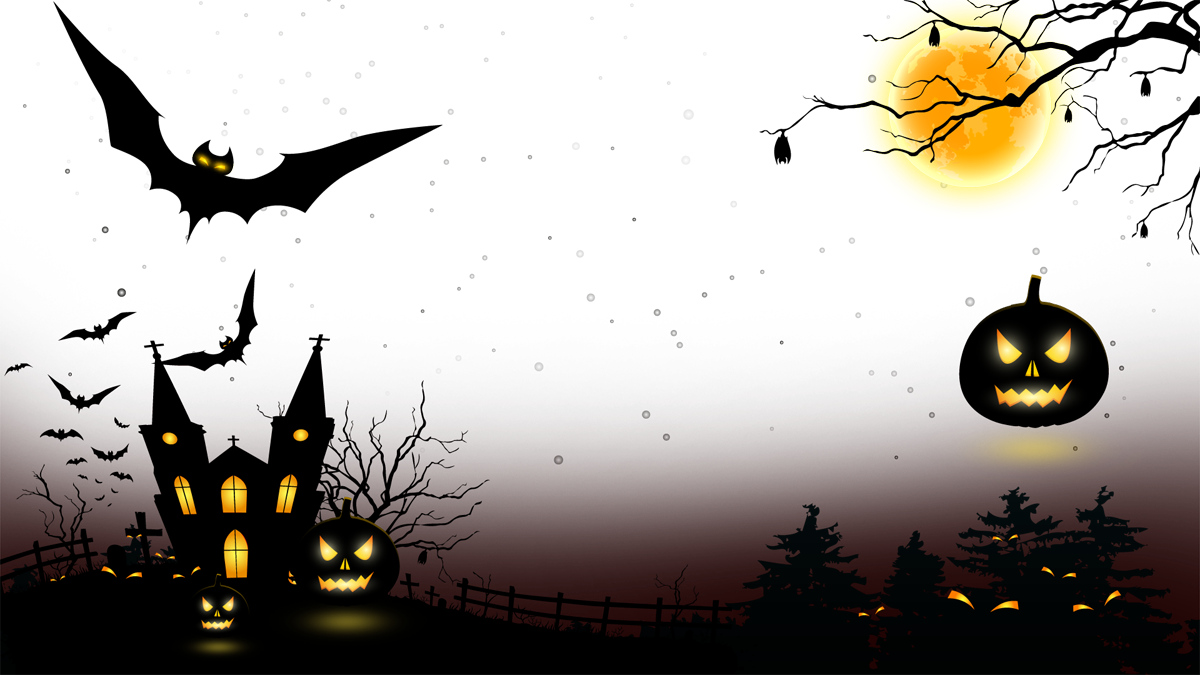 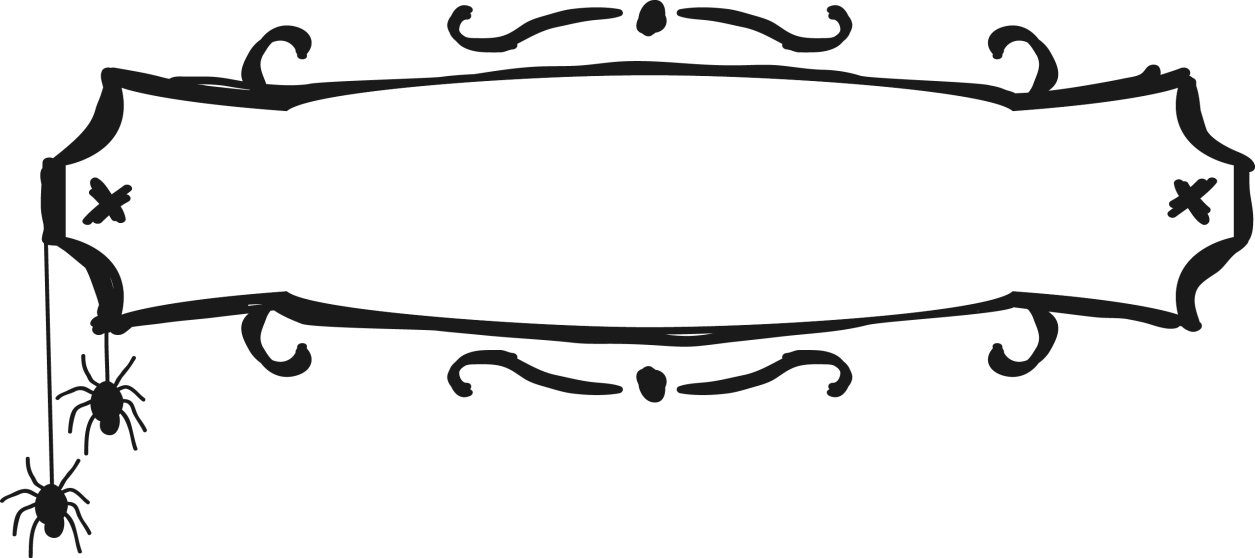 04
活动经费预算
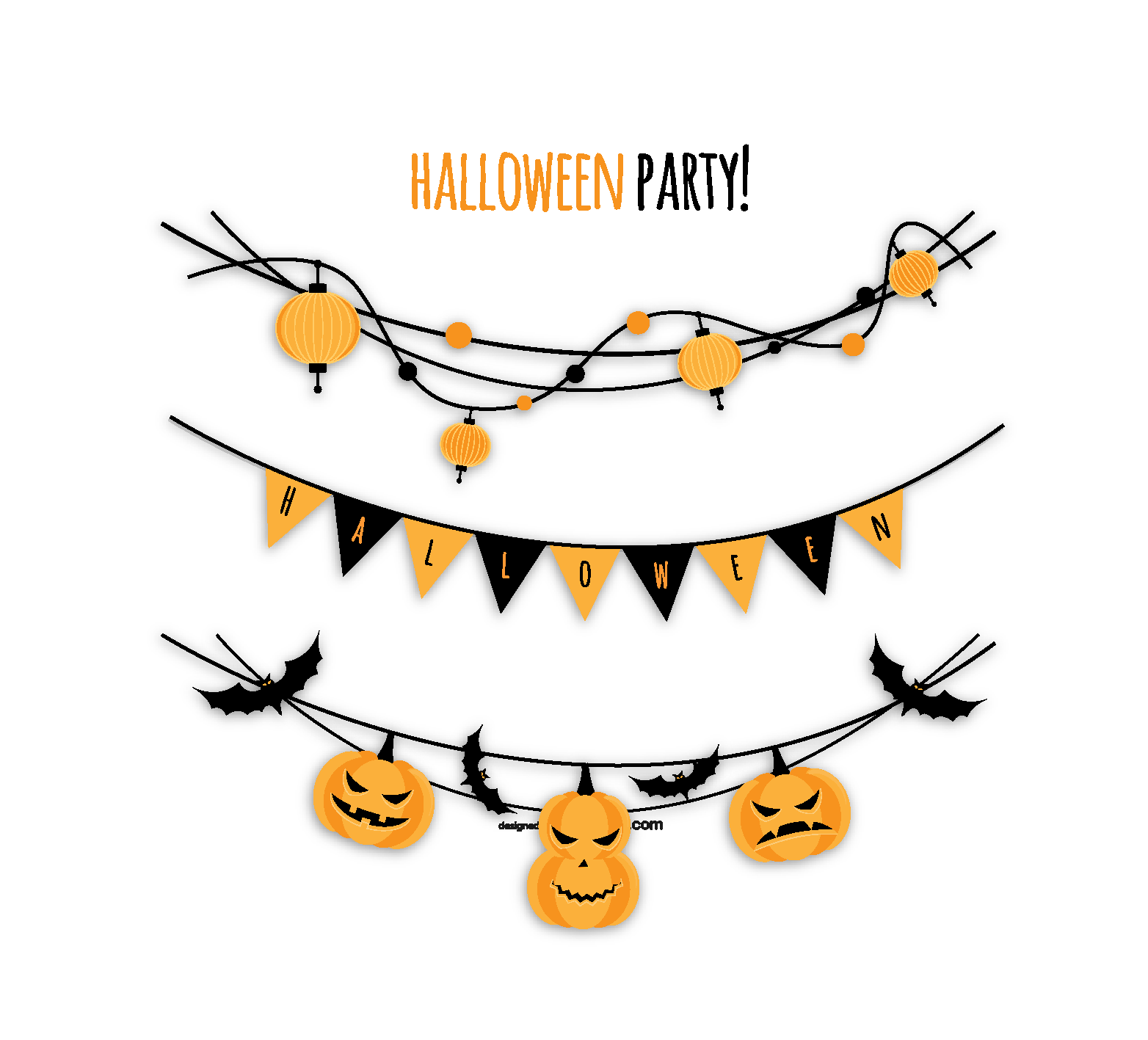 活动经费预算
替换文本标题
替换文本标题
替换文本标题
替换文本标题
这里输入简单的文字概述这里输入简单文字概述简单的文字概述这里输入简单的文字概述这里输入
这里输入简单的文字概述这里输入简单文字概述简单的文字概述这里输入简单的文字概述这里输入
这里输入简单的文字概述这里输入简单文字概述简单的文字概述这里输入简单的文字概述这里输入
这里输入简单的文字概述这里输入简单文字概述简单的文字概述这里输入简单的文字概述这里输入
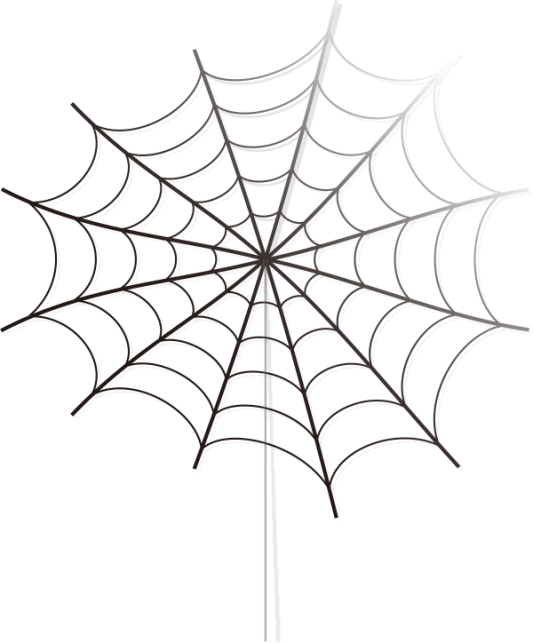 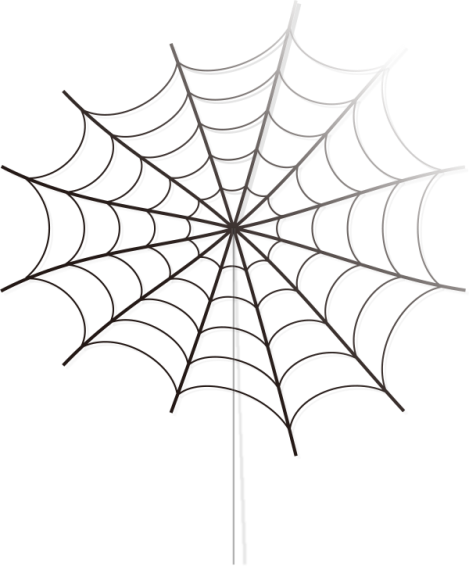 活动经费预算
替换文本标题
替换文本标题
替换文本标题
替换文本标题
这里输入简单的文字概述这里输入简单文字概述简单的文字概述这里输入简单的文字概述这里输入
这里输入简单的文字概述这里输入简单文字概述简单的文字概述这里输入简单的文字概述这里输入
这里输入简单的文字概述这里输入简单文字概述简单的文字概述这里输入简单的文字概述这里输入
这里输入简单的文字概述这里输入简单文字概述简单的文字概述这里输入简单的文字概述这里输入
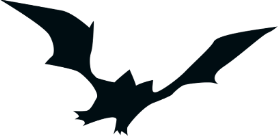 活动经费预算
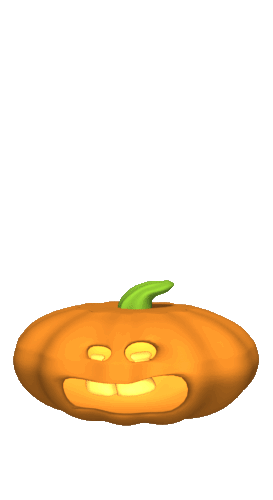 替换文本标题
替换文本标题
这里输入简单的文字概述这里输入简单文字概述简单的文字概述这里输入简单的文字概述这里输入
这里输入简单的文字概述这里输入简单文字概述简单的文字概述这里输入简单的文字概述这里输入
这里输入简单的文字概述这里输入简单文字概述简单的文字概述这里输入简单的文字概述这里输入
这里输入简单的文字概述这里输入简单文字概述简单的文字概述这里输入简单的文字概述这里输入
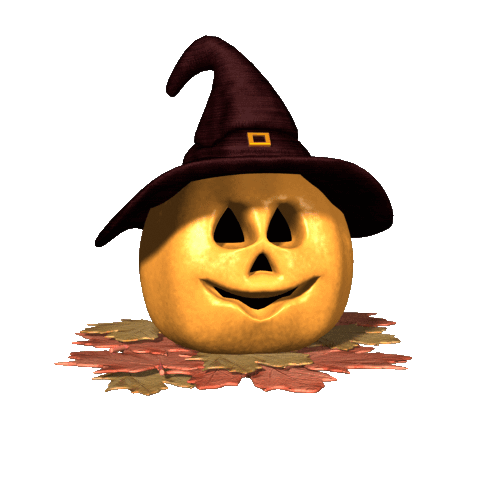 活动经费预算
添加
标题
标题
替换文本标题
这里输入简单的文字概述这里输入简单文字概述简单的文字概述这里输入简单的文字概述这里输入简单这里输入简单的文字概述这里输入简单文字概述简单的文字概述这里输入简单的文字概述这里输入简单这里输入简单的文字概述这里输入简单文字概述简单的文字概述这里输入简单的文字概述这里输入简单这里输入简单的文字概述这里输入简单文字概述简单的文字概述这里输入简单的文字概述这里输入简单
添加
标题
添加
标题
添加标题
演示完毕  感谢聆听
万圣节活动策划方案PPT模板
汇报人：第一PPT   时间：2030年11月